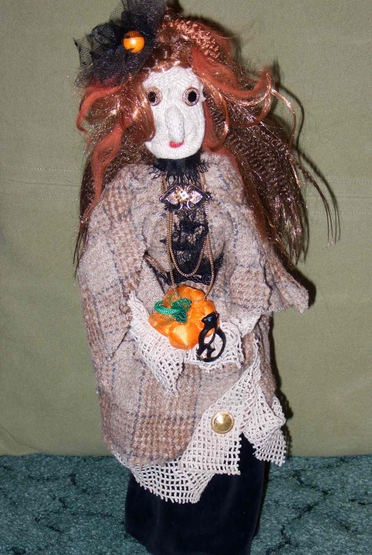 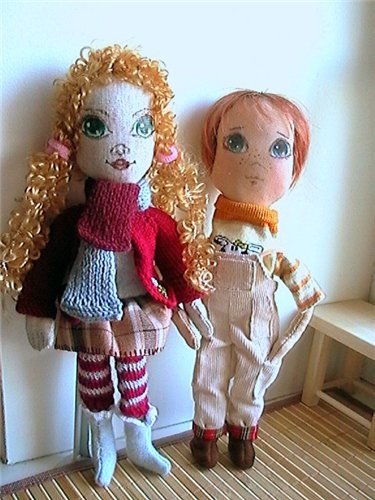 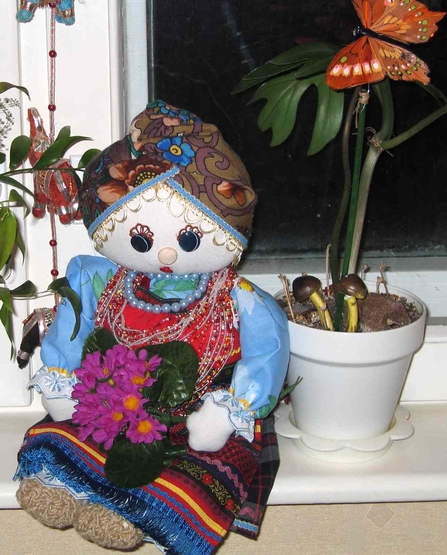 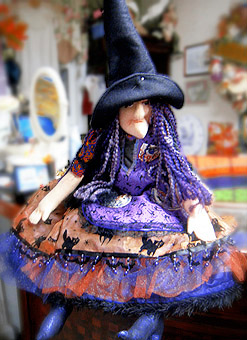 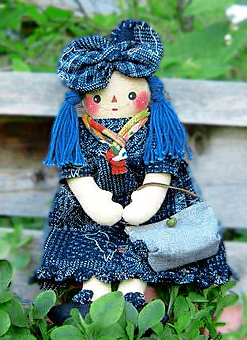 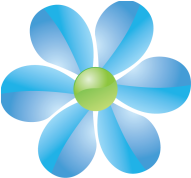 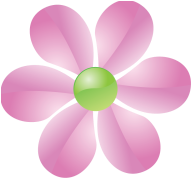 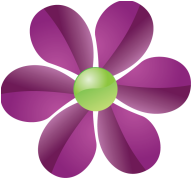 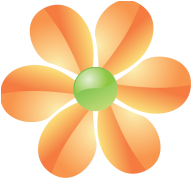 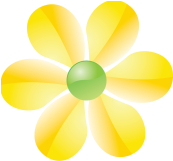 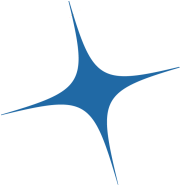 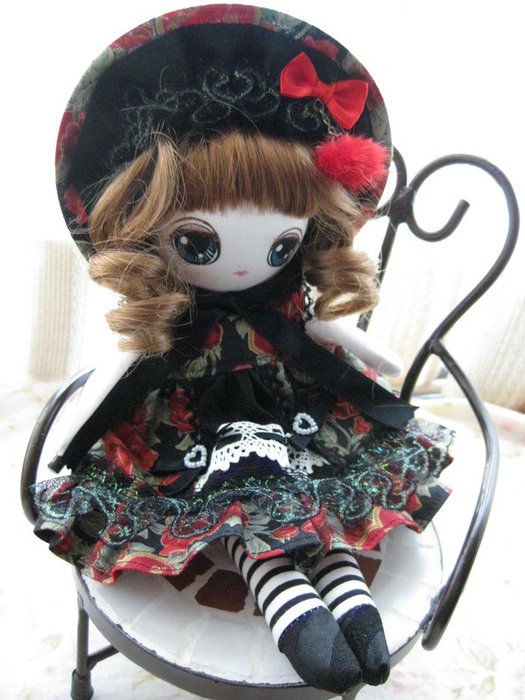 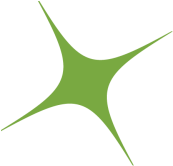 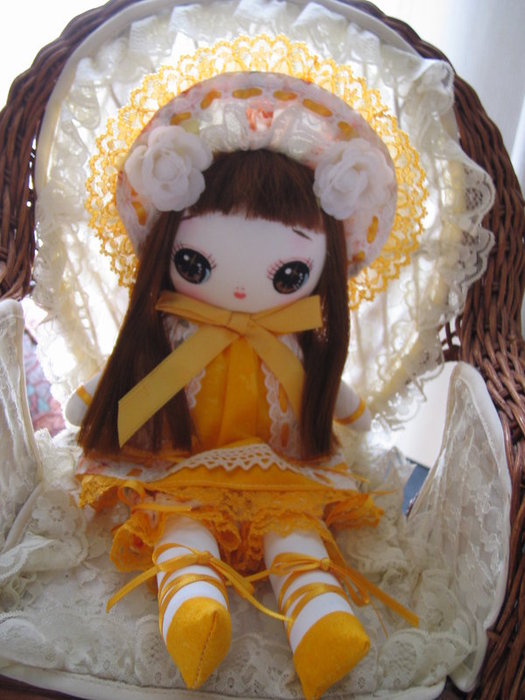 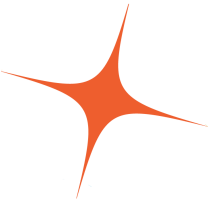 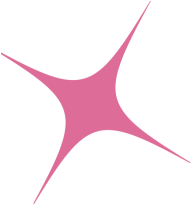 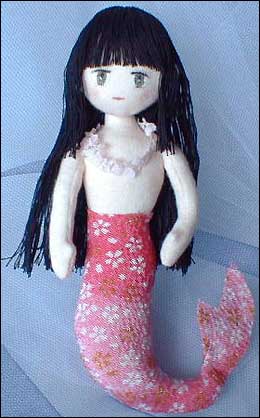 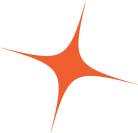 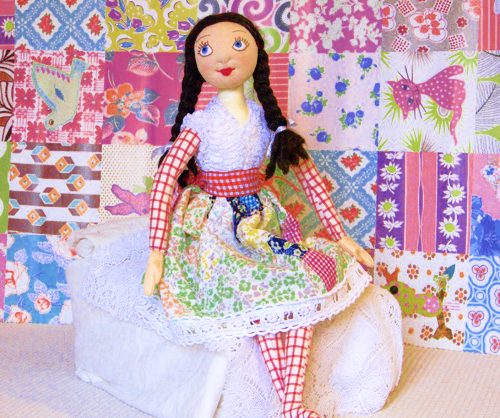 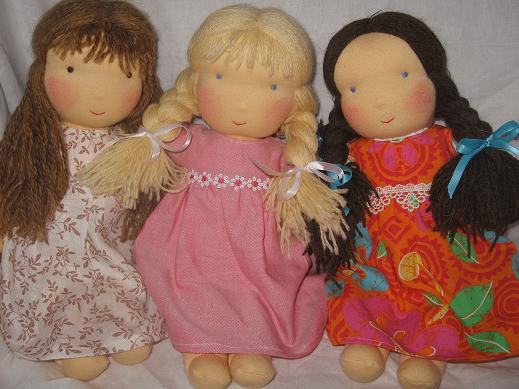 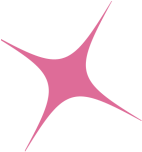 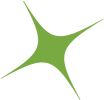 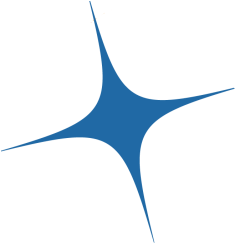 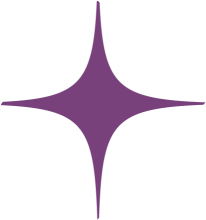 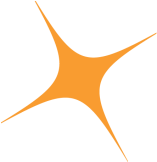 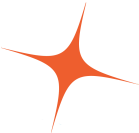 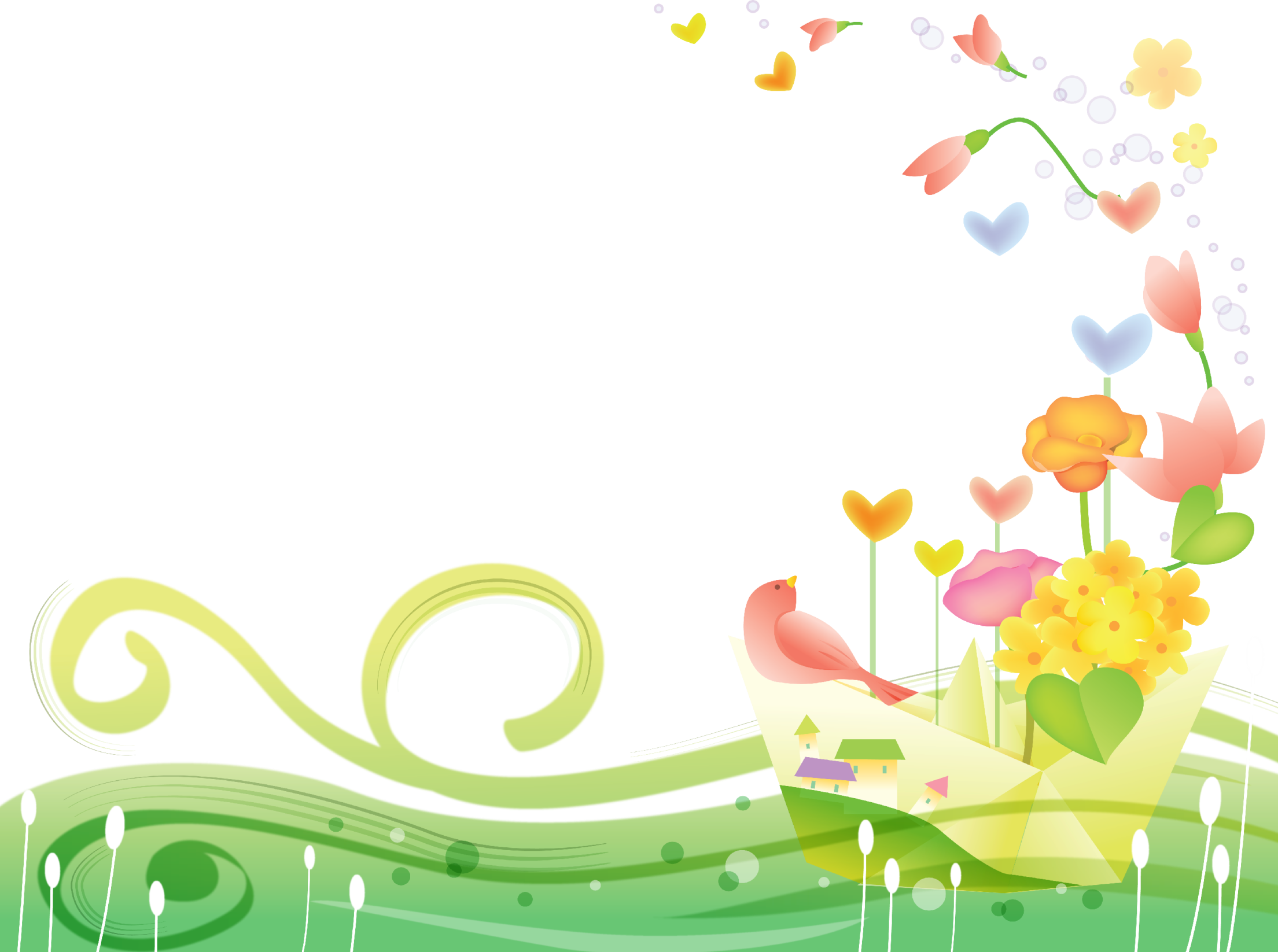 Спасибо за внимание!